Subgrantee Meeting
September 18, 2020
1
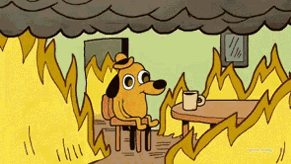 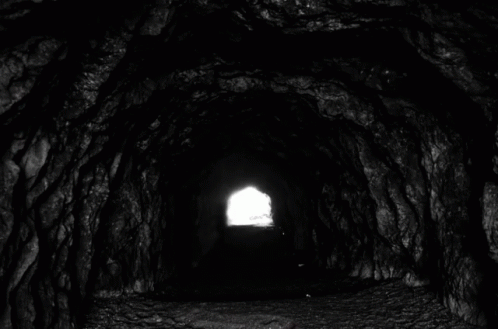 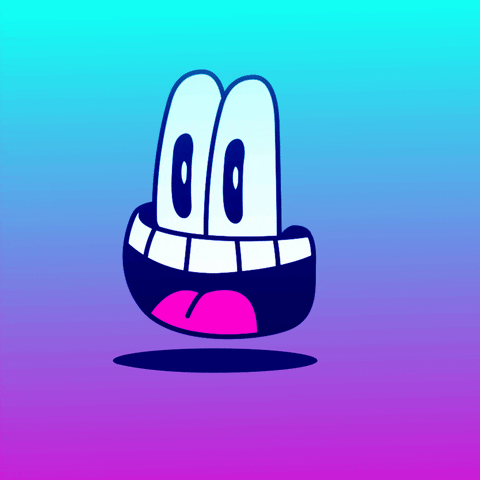 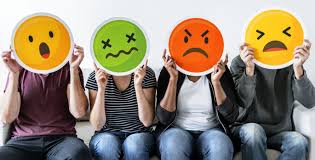 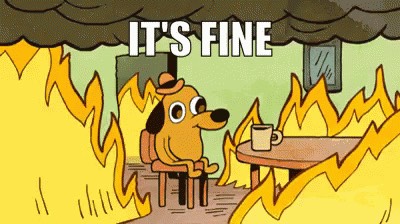 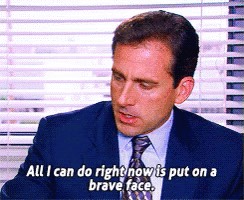 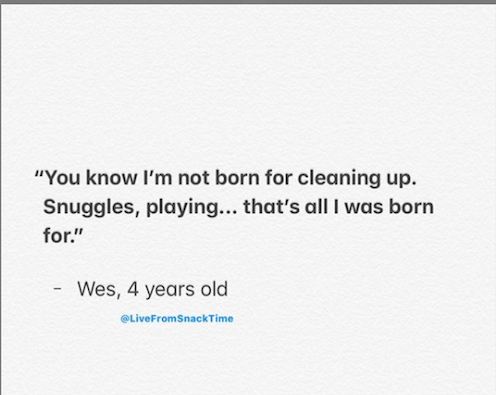 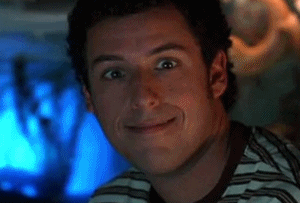 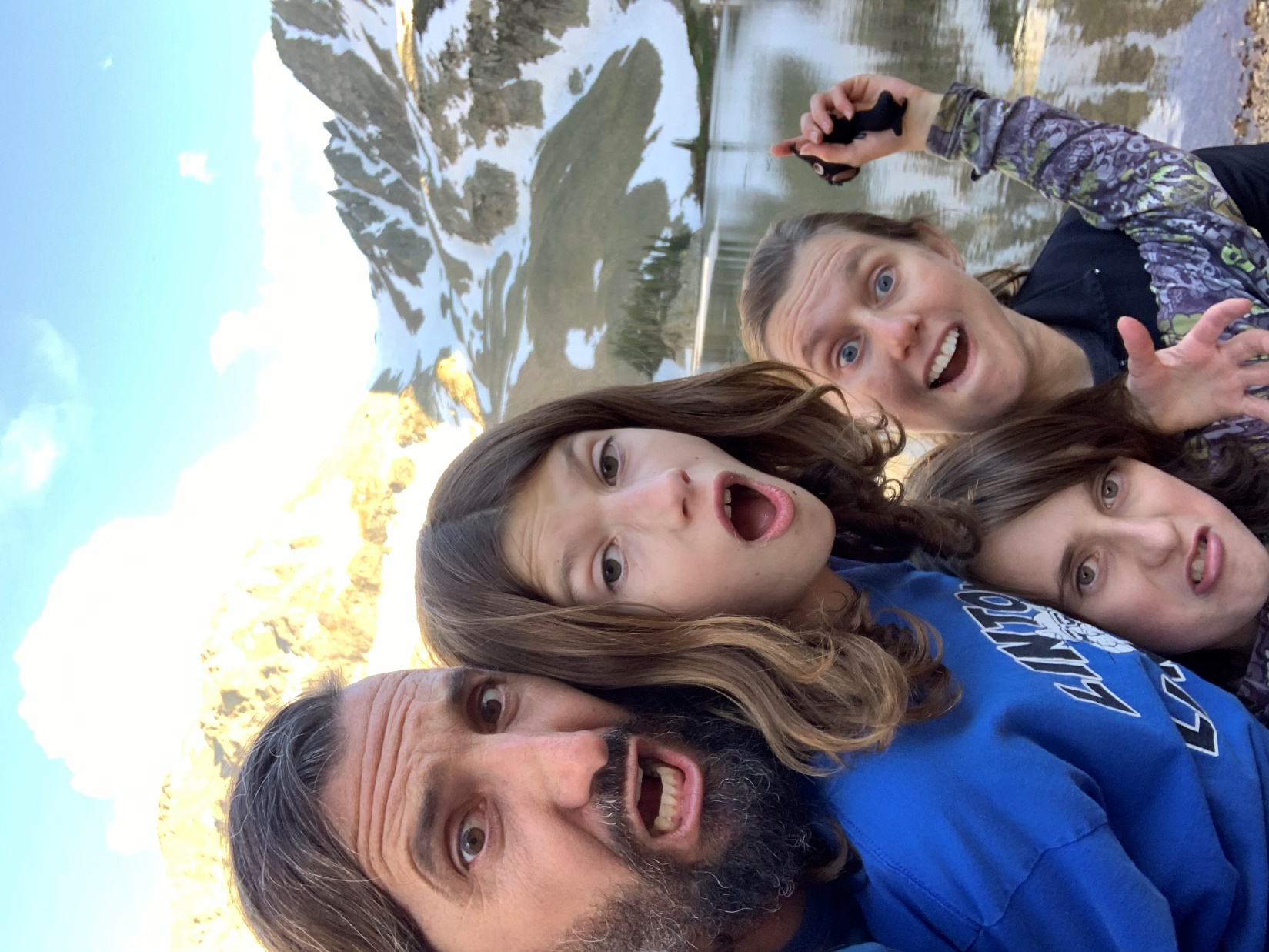 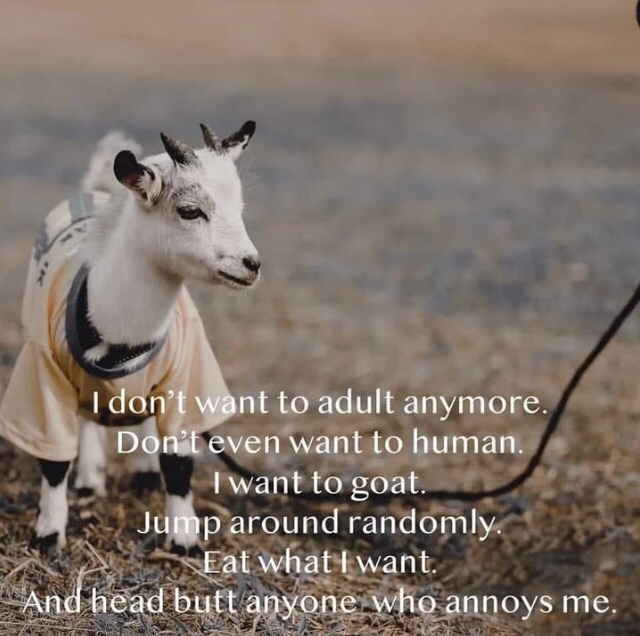 I have a guardian requesting 100% remote learning for a 9th grader who is homeless unaccompanied youth – Student has asthma and takes daily medications. The school is telling me: “We will be happy to take student but in a hybrid schedule (two days in person, 3 days remote). Remote classes are at maximum capacity and we are not taking “any” more students for remote classes. For example, the student needs to take Algebra class and the remote class has already 60 kids enrolled.”
Can we offer our MKV remote learning students RTD passes or gas reimbursement to pick up their school lunches?
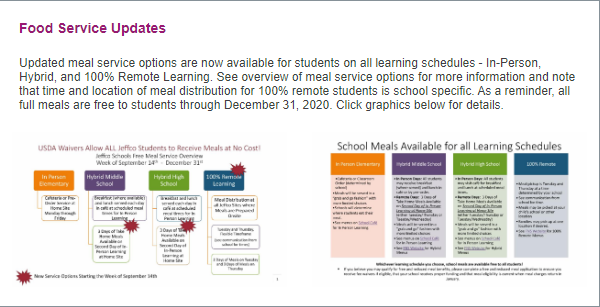 Jeffco Food Service Updates
A family who has rented their own apartment and have 5 children residing in one-room (varying ages).A mom and 5 children with boys in one room, girls in one room, and mom sleeping on the couch
14
Does public housing qualify for McKinney Vento eligibility in that it is a supportive housing program and the family could not afford housing otherwise?
15
Getting a Pulse…
State Coordinator Goals
Submit for EDAC approval the addition of (2) homeless data elements for 
     SY20-21. These data elements will provide increase insight as to the “causes of 
     homelessness” to better inform data-driven conversations.
17
Important Dates for 2020-2021
18
Recent News Articles
Colorado Newsline
https://coloradonewsline.com/2020/09/10/way-more-students-spike-in-homelessness-feared-in-colorado-school-districts/

Education Week
https://www.edweek.org/ew/issues/reopening-schools/closing-covid-19-equity-gaps-in-schools.html
https://www.edweek.org/ew/articles/2020/09/17/shielding-students-from-the-economic-storm.html
19
Upcoming Trainings
20
Upcoming trainings
Throughout the fall CDE will be supporting virtual trainings hosted by national experts that Health & Wellness  Department have contracted with to support schools and grantees specifically with various topics such as: 

Return to School Support
A Framework for Creating, Sustaining, and Assessing the Trauma-Informed Classroom
Social and Emotional Learning
Transformational Emotional Intelligence for Educators
The Impact of Stress on Learning and Behavior and Creating Developmentally Relevant Strategies
Student Case Presentations and Book Study – The Boy Who Was Raised as a Dog
21
Next Subgrantee meeting:January 29, 2021
22